DAN ŠOLE: POHOD NA LIMBARSKO GORO
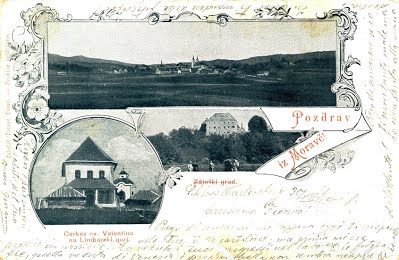 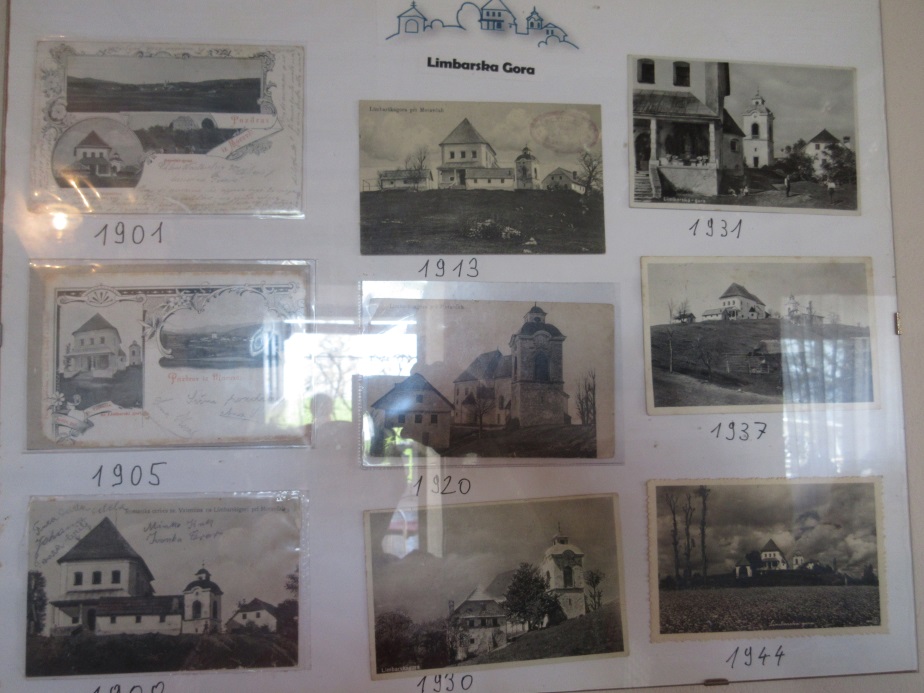 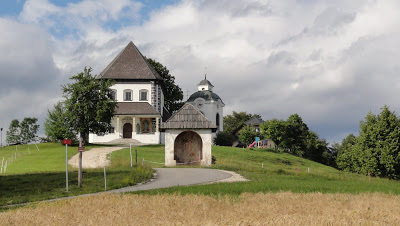 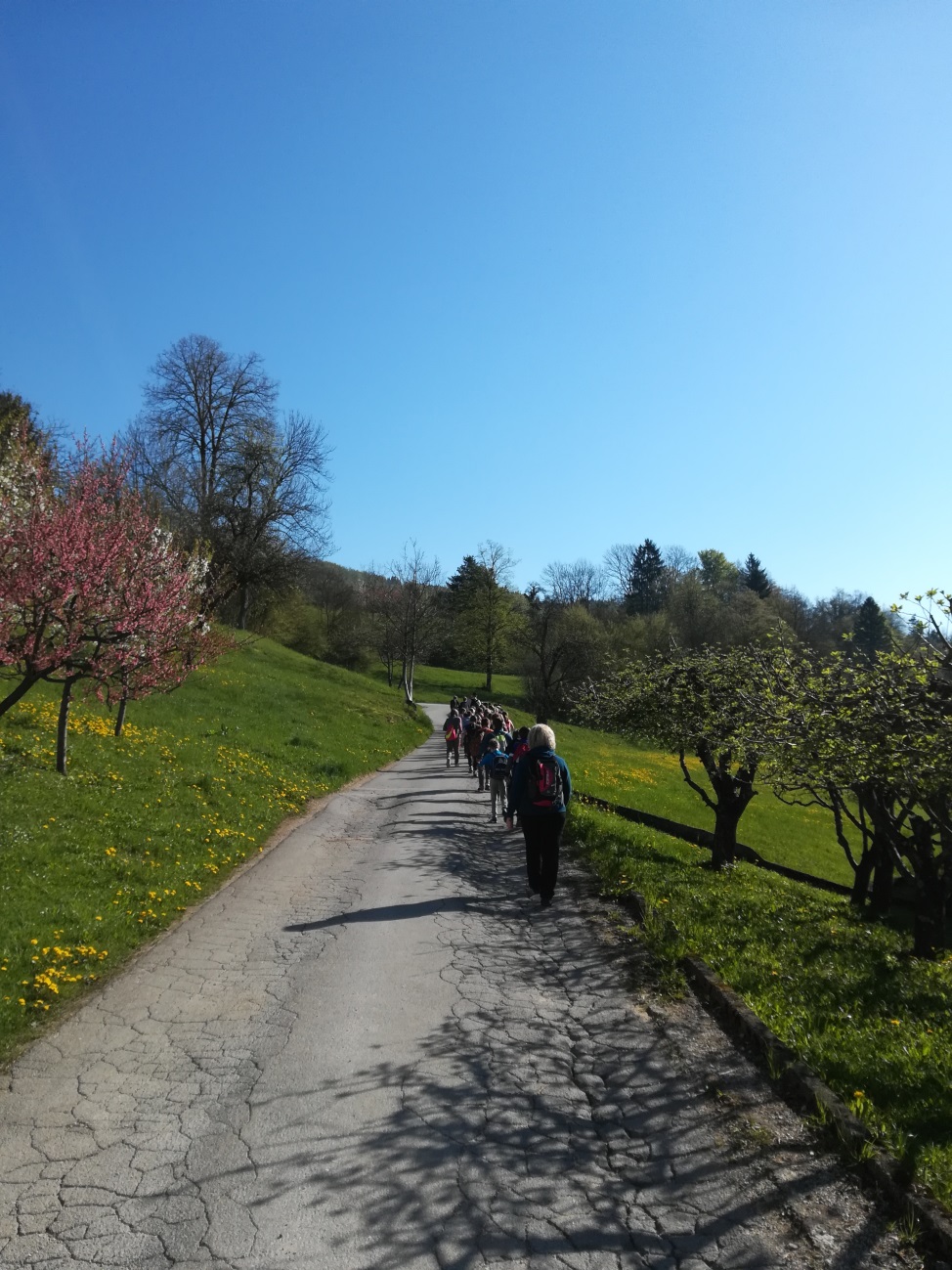 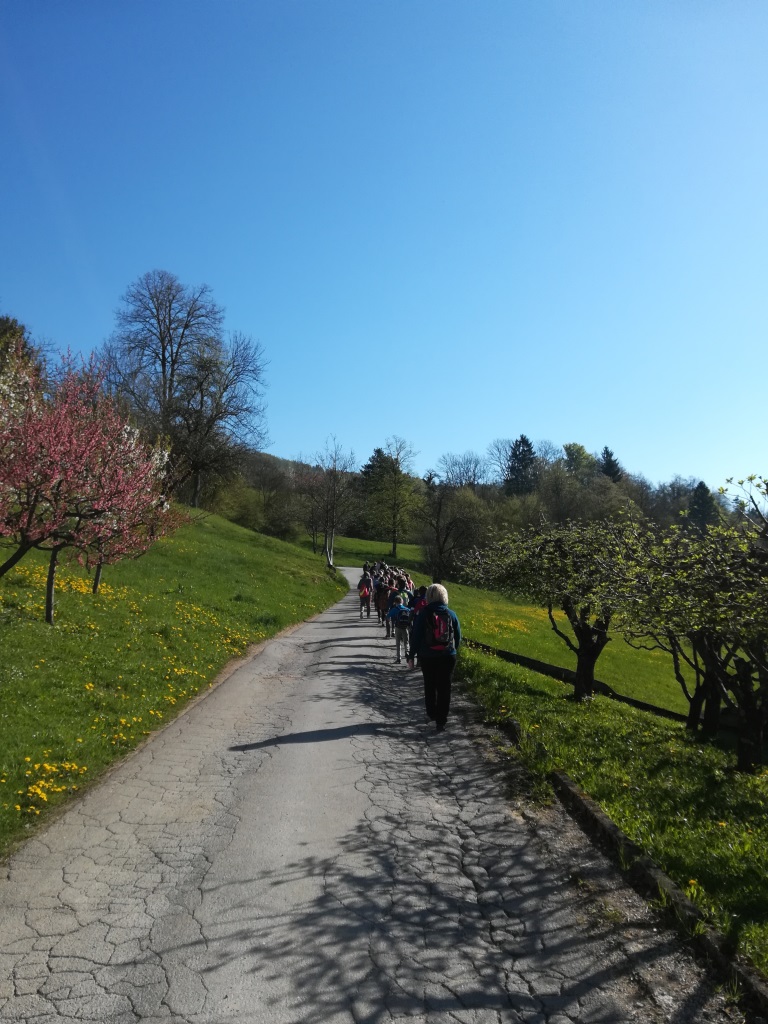 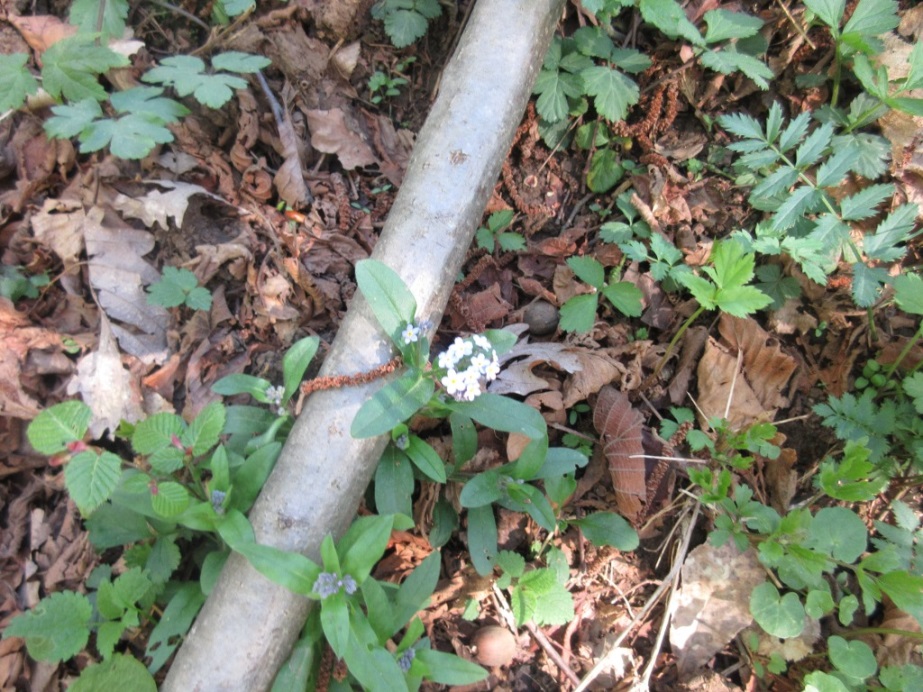 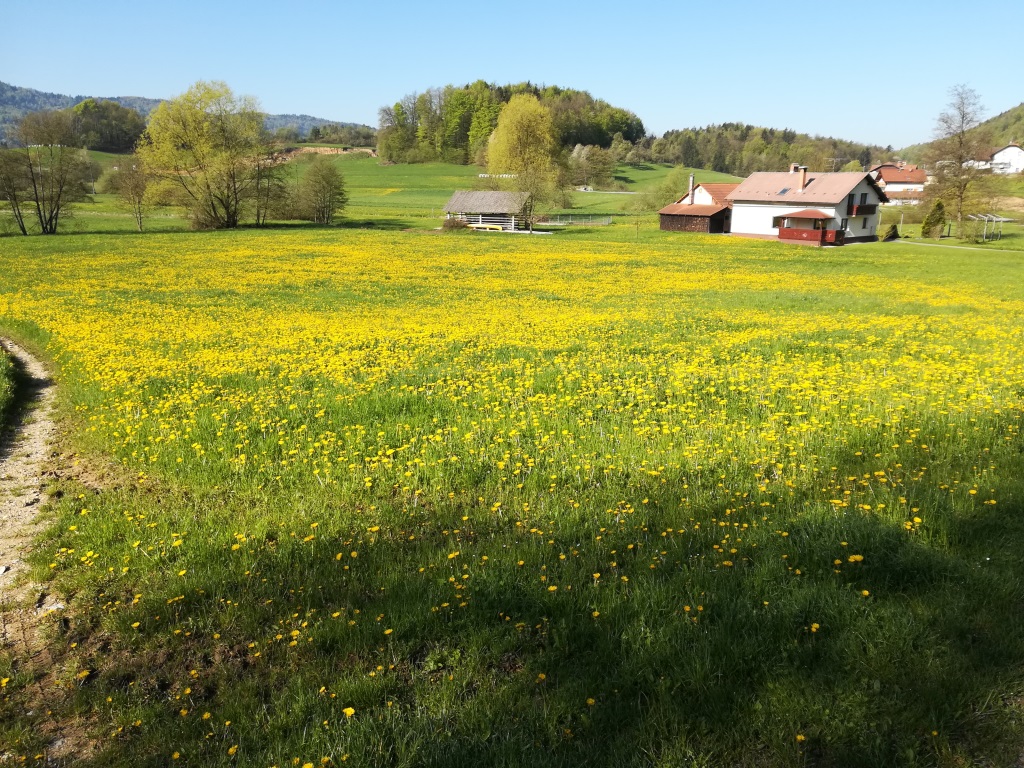 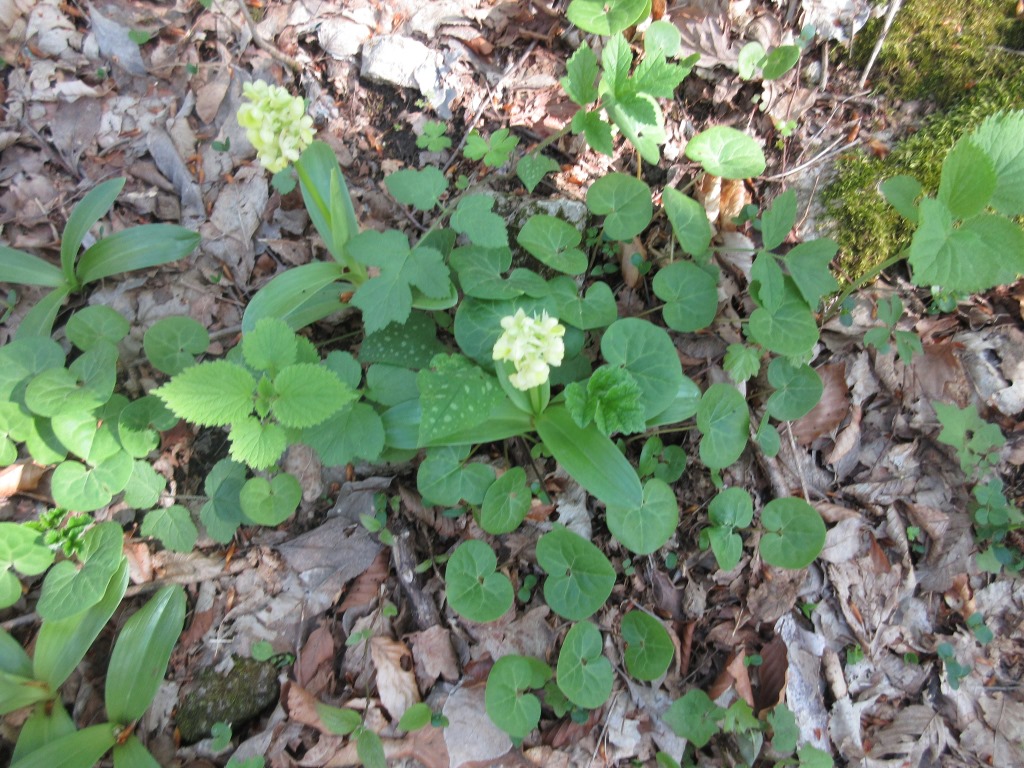 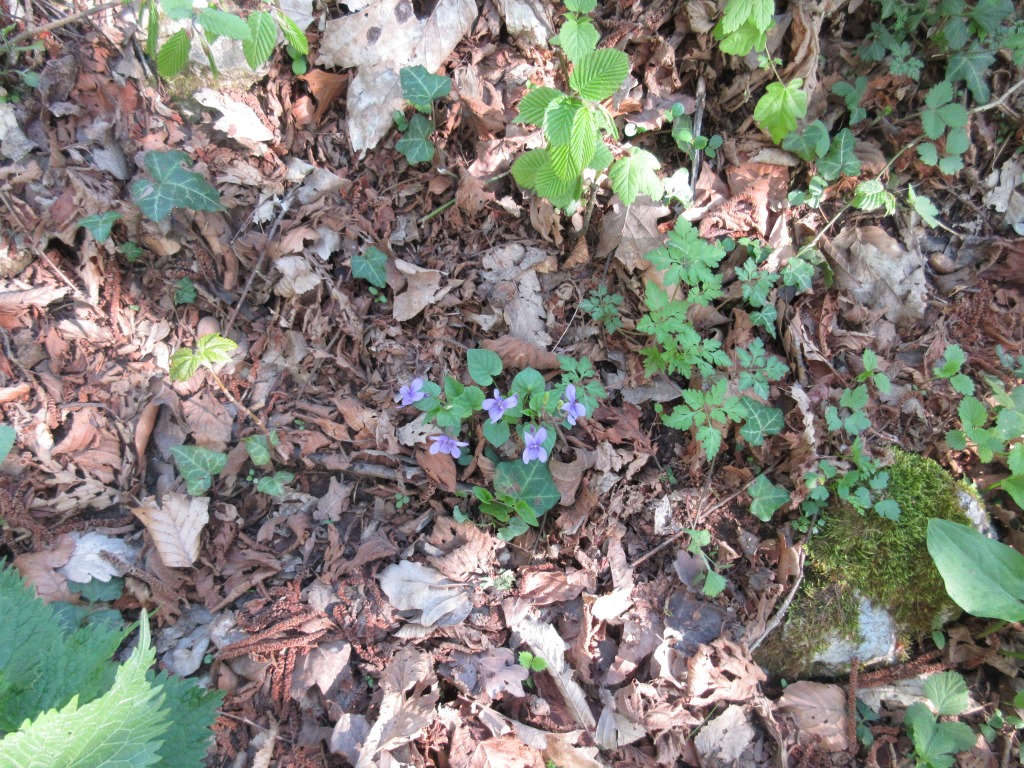 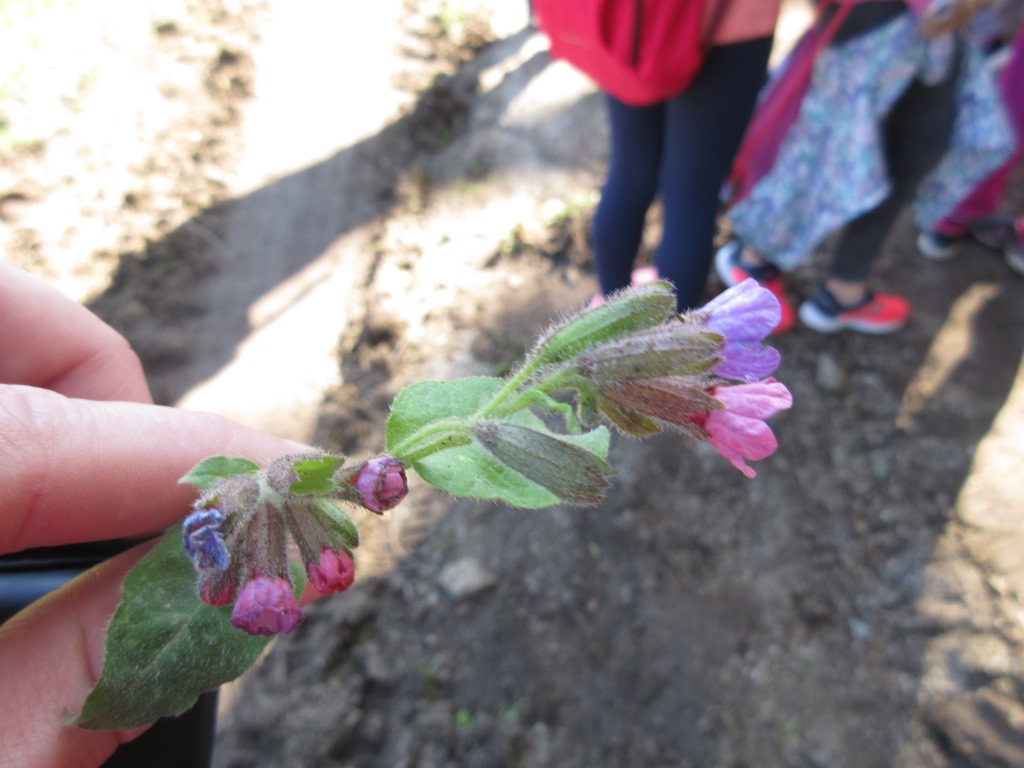 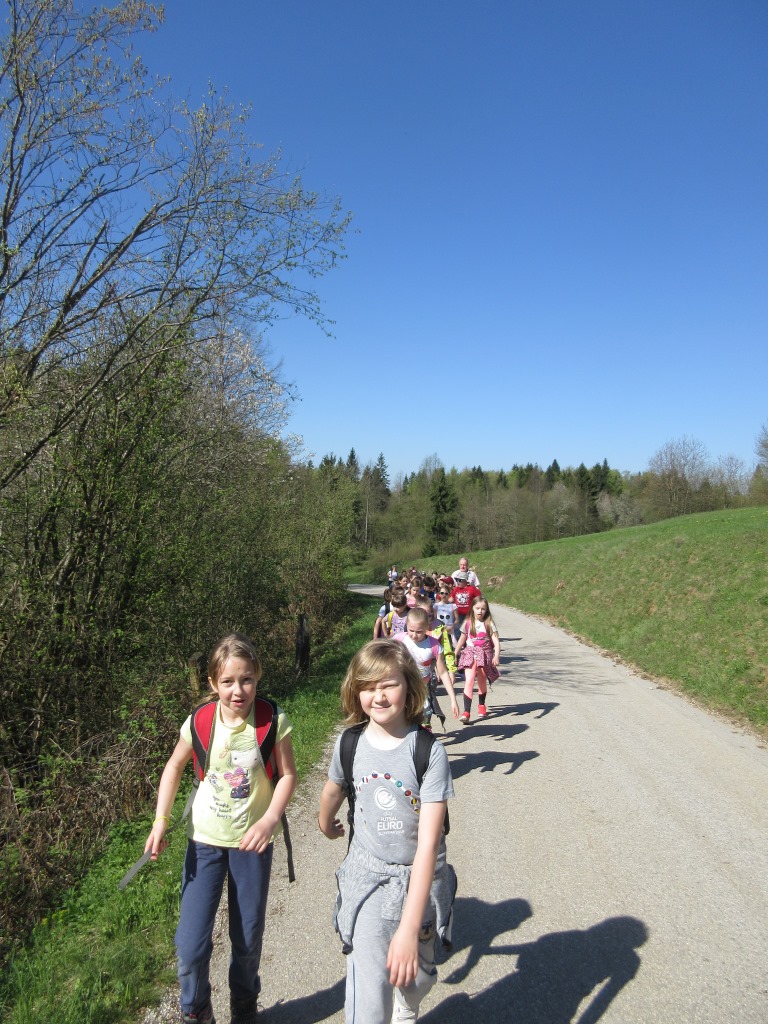 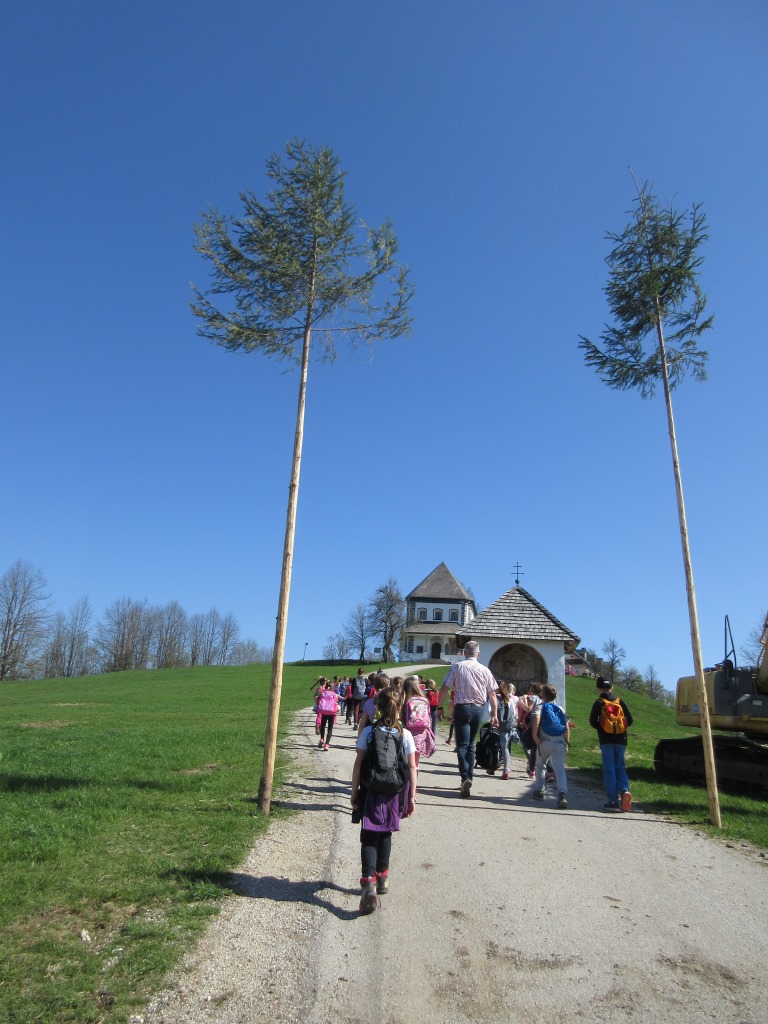 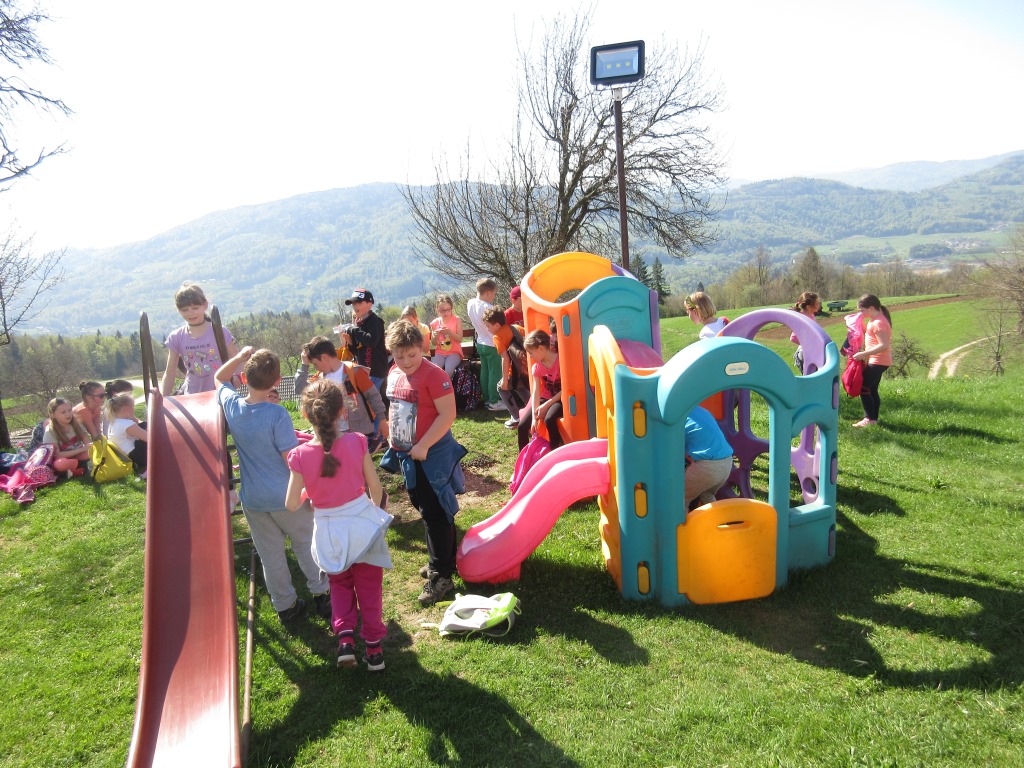 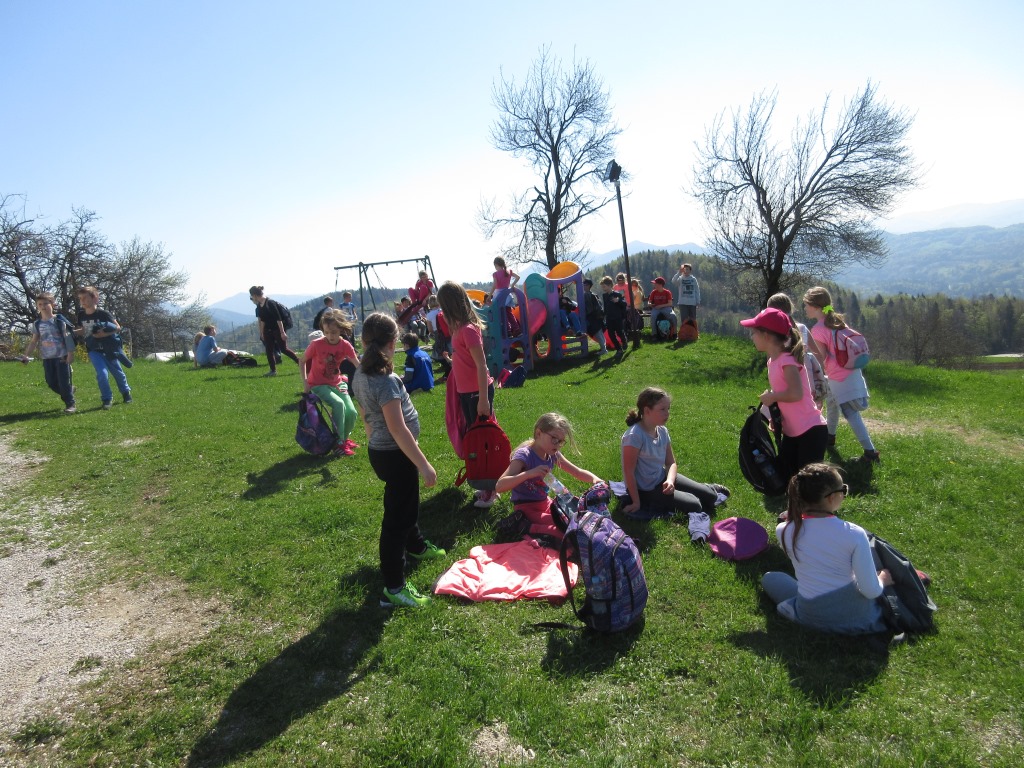 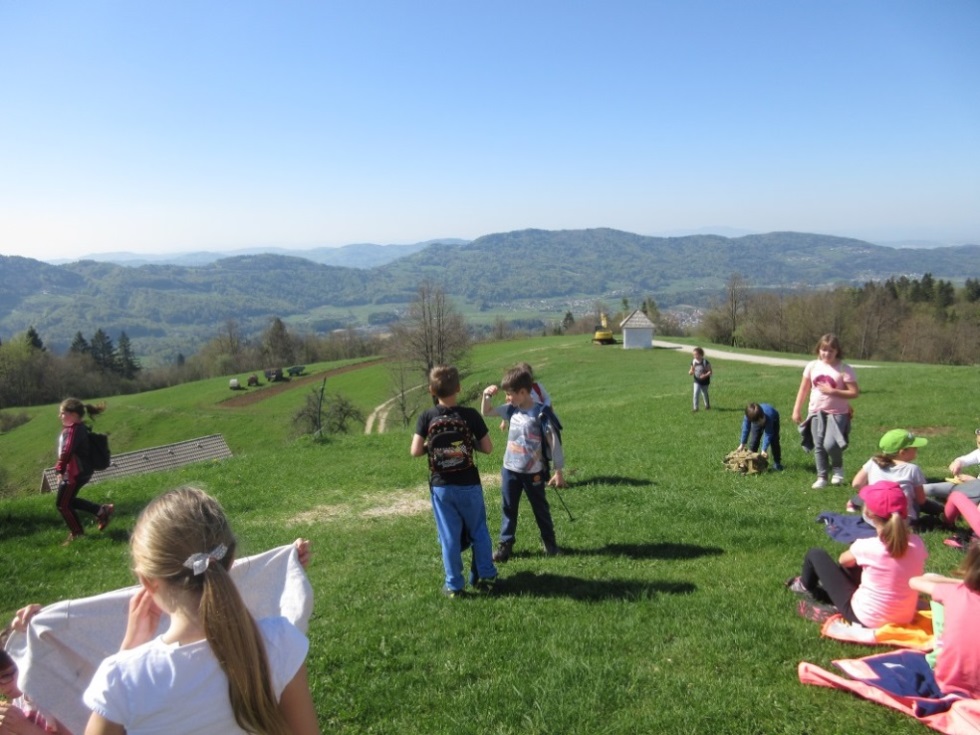 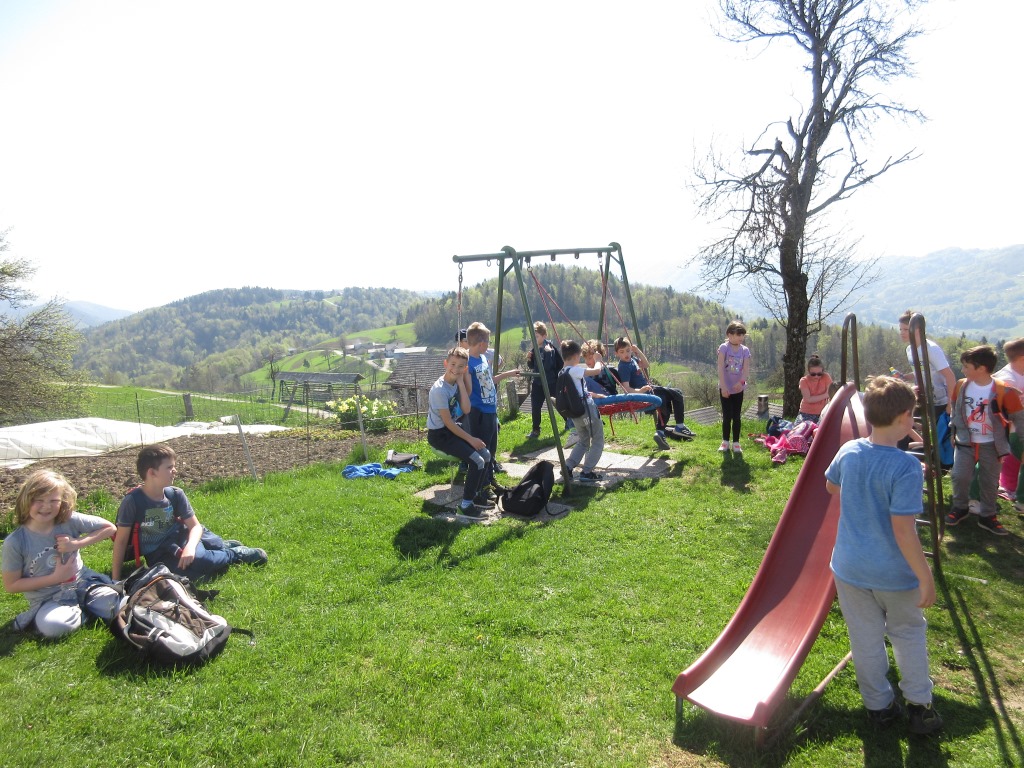 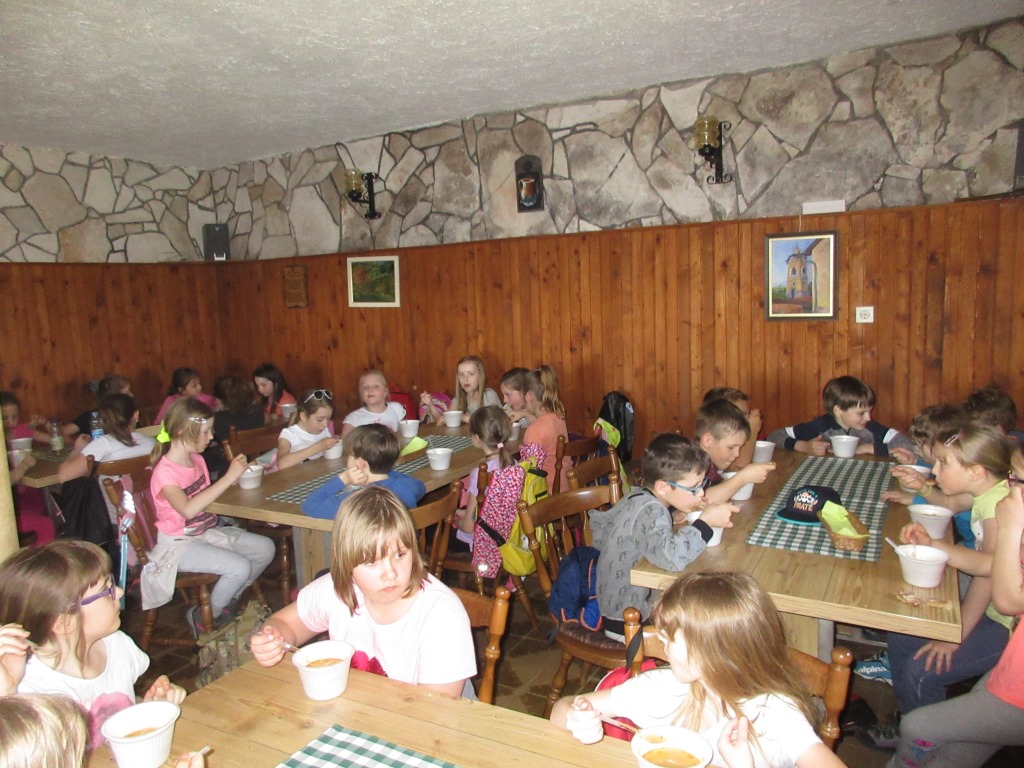 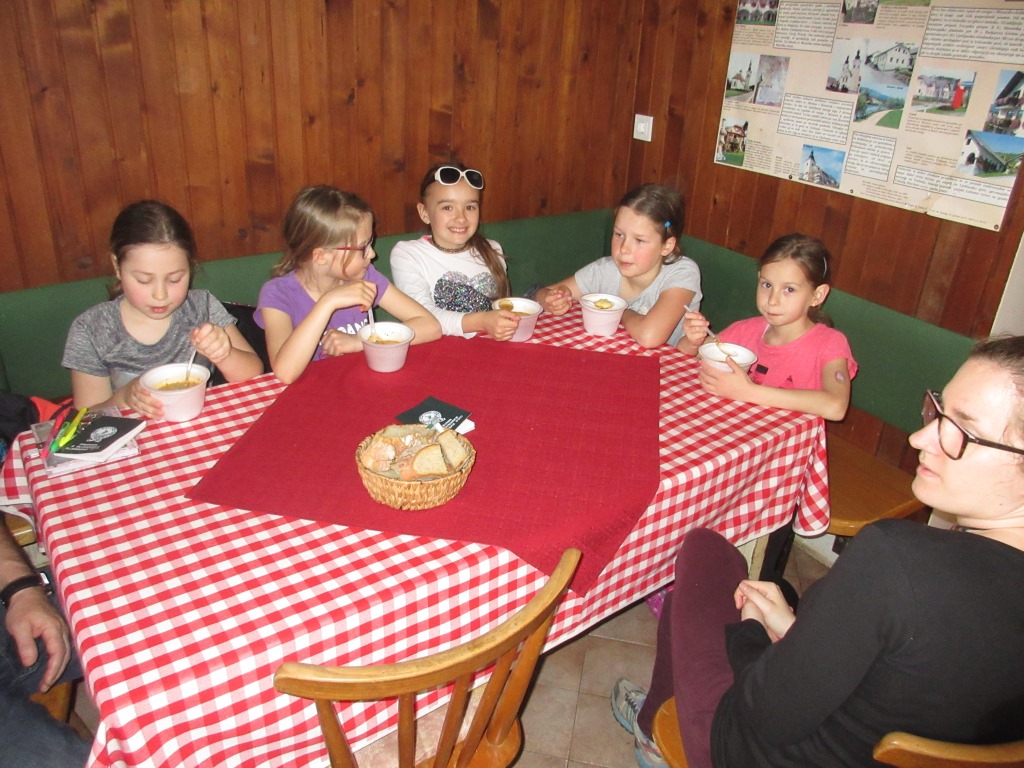 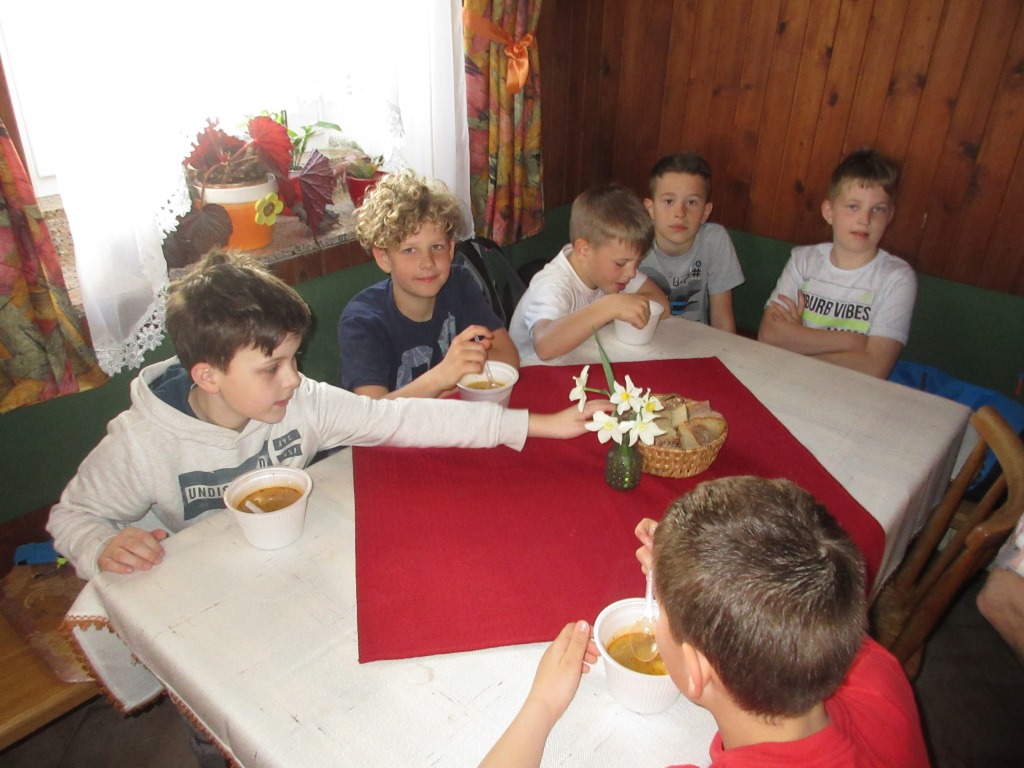 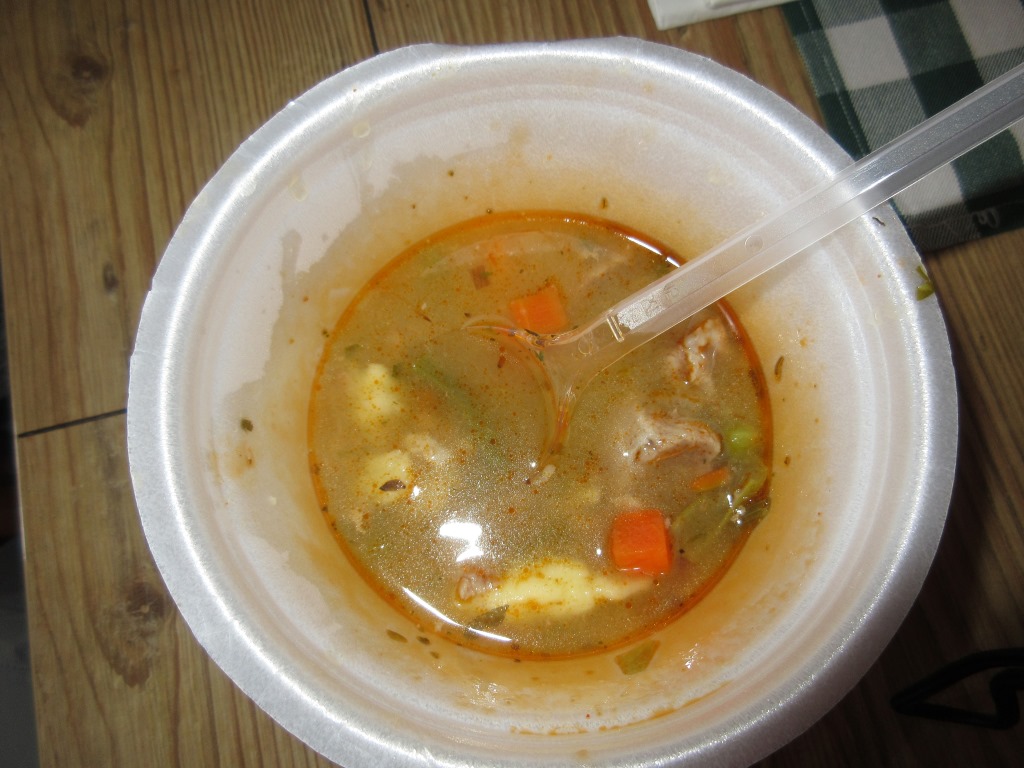 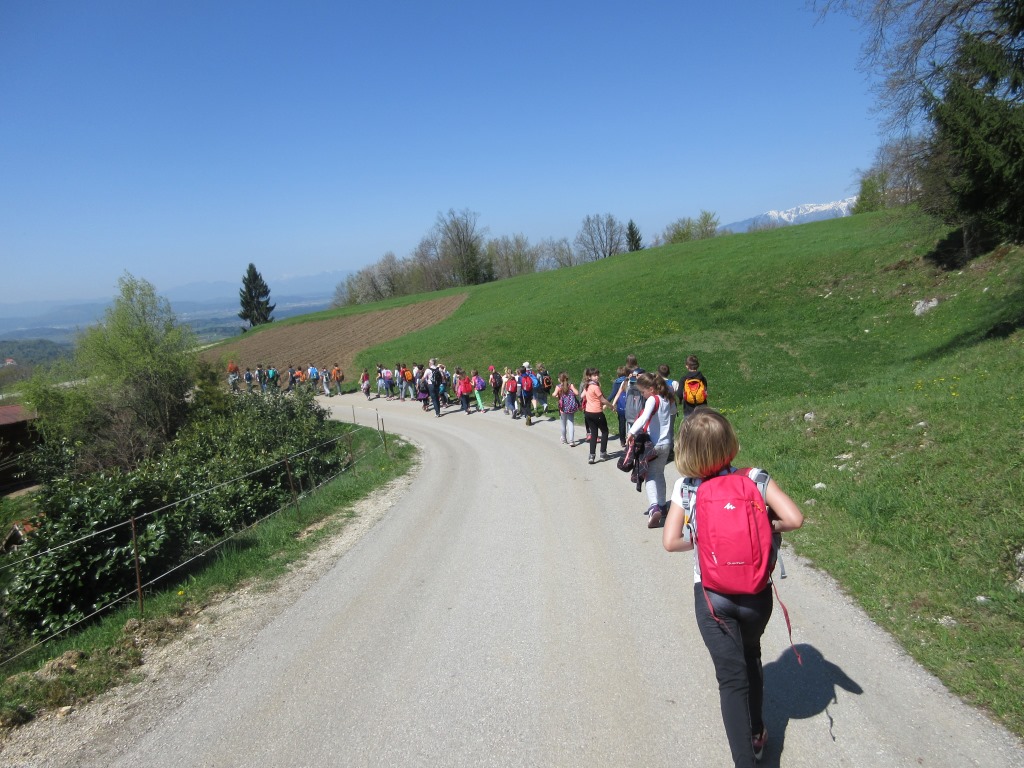 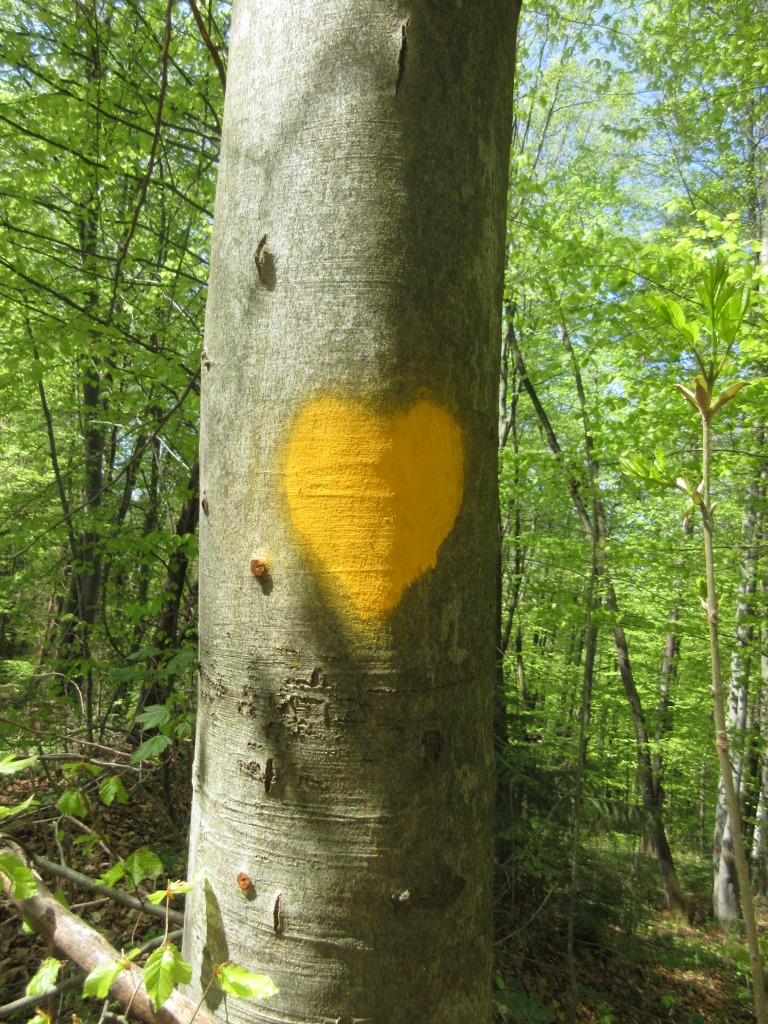 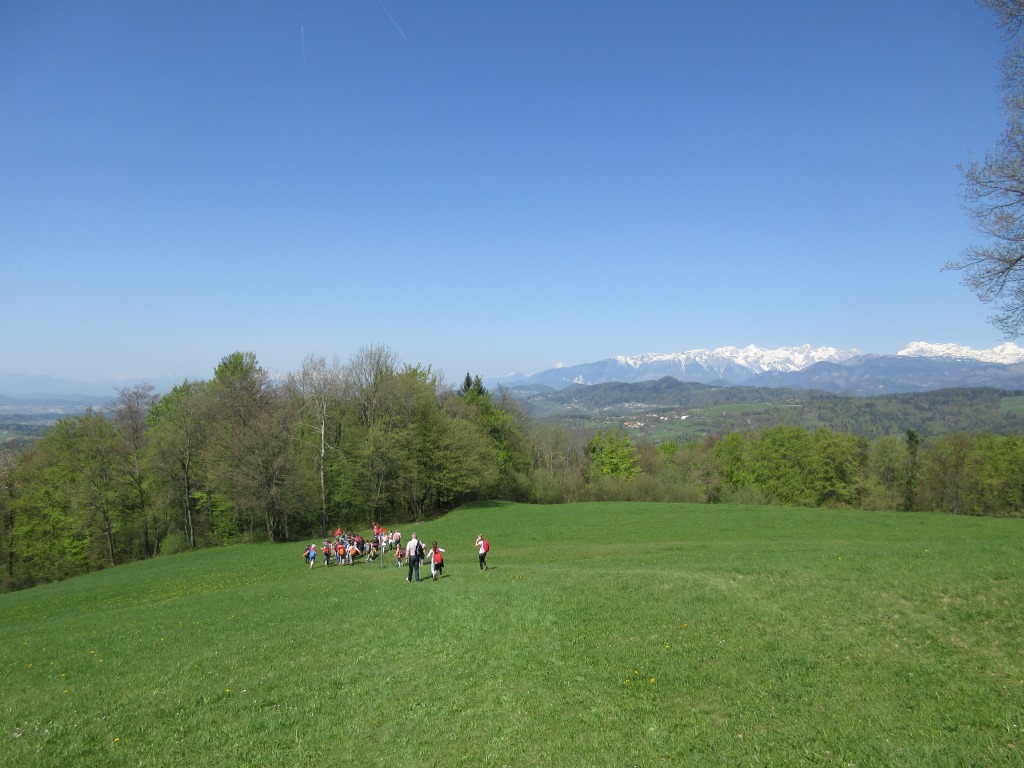 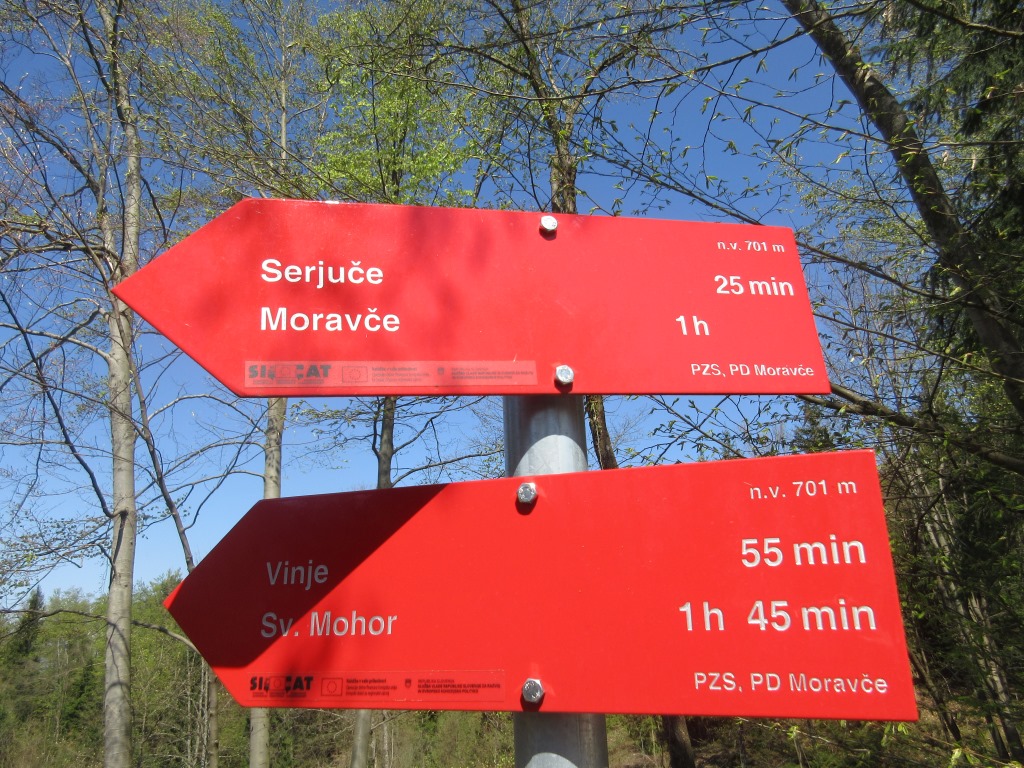